A Universidade  Federal Fluminense no Censo do Ensino Superior
III Encontro Nacional do Censo do Ensino Superior
Foz do Iguaçu – 5 de novembro de 2013
Breve Histórico da Coleta de Dados da Educação SuperiorFonte: Portal do INEP
Breve Histórico da Coleta de Dados da Educação SuperiorFonte: Portal do INEP
A grande mudança: O Censo 2009
Melhorou: Está EXCELENTE
Nosso medo é que surja um “FALE CONOSCO"
Exemplo de Quadro: Censo 2004
Quadro 22 - Número de alunos novos (por processo seletivo) e de ingressantes (por outras formas de ingresso) no curso, por sexo e faixa etária, no 1º e no 2º semestres de 2004.
Quantidade de CursosGraduação Presencial
Quantidade de Vagas oferecidas no principal processo seletivoGraduação Presencial
EaD - Consórcio CEDERJ (IES Públicas do RJ) – Criado em 1999Aproximadamente, 35.000 alunos matriculados nos cursos de graduação seguintes
Consórcio CEDERJ (IES Públicas do RJ)
Consórcio CEDERJ (IES Públicas do RJ)
Consórcio CEDERJ (IES Públicas do RJ)
(*) Ainda não integra a UAB
Graduação a Distância – EaDgr
30 registros na listagem dos endereços da UFF (fora polos triplicados e duplicados)
Em 2013, mais de 30% das vagas em ensino de graduação são EaD
[Speaker Notes: 40% das vagas oferecidas são EaD]
Especialização a Distância – EaDes
Estes cursos estão sendo apresentados por gerarem 67 registros no cadastro da UFF
Unidades de Ensino
Endereços da UFF no cadastro do e-MEC
(*) Felizmente não importaram todos
Pré-requisito para preenchimento do Censo – O CADASTROEsta demanda visava o Processo de Recredenciamento e o Censo
Demanda1: Polos EaD
“No item 11 (Infraestrutura e Instalações Acadêmicas) do processo de n˚ 201307728 (recredenciamento da EaD), todos as nossas unidades (Polos) tiveram início vinculadas ao mesmo. No caso da UFF, são sete páginas de unidades. Por um bug do e-MEC, em lugar do sistema verificar se o processo todo ficou com ao menos um Polo vinculado, este efetua a crítica por página. Face ao prazo para protocolar o processo que terminava hoje, fui orientado a aceitar vínculos errados e pedir, após o processo ter sido protocolado, que tais unidades fossem removidas.”
[Speaker Notes: DITADURA DOS FORMULÁRIOS…]
Pré-requisito para preenchimento do Censo – O CADASTROEsta demanda visava o SiSU e o Censo
Demanda2: Cadastro de Cursos
“Tendo em vista problemas diversos com multiplicidade de códigos e-MEC, para designar os mesmos cursos desta Universidade, solicitamos a tomada de providências, conforme ofício anexo, para definitiva regularização do cadastro de cursos desta instituição.”
Solução:  Alteração realizada no saneamento dos cursos duplicados no cadastro.
[Speaker Notes: Esqueceram de extinguir a Licencitura Noturna em Física. Repetimos o Ofício mostrando que ficou faltando.
Solução: A IES deve encaminhar ofício solicitando a extinção do curso.]
Pré-requisito para preenchimento do Censo – O CADASTROEsta demanda visava o Processo de Recredenciamento e o Censo
Demanda1 (Republicada…) 
“Processo de Recredenciamento da EaD 201307728. Problemas no e-MEC com Polos cadastrados. Listagem de todos os acertos necessários. Em anexo, oficio PROGRAD 98/2013.”
Solução: “Informamos que a IES poderá "arquivar o local de oferta", ao qual não se deseja a tramitação, vinculado ao processo de Recredenciamento da seguinte maneira:
1- No processo em questão, clique no ícone Arquivar o Processo, (a letra A, em rosa);
2- Na tela seguinte, confirme a solicitação de arquivamento (Você realmente deseja arquivar este protocolo? Clique em OK );
3- Na próxima janela, selecione somente o local de oferta do qual deseja arquivar;
4- Insira a justificativa e clique em executar arquivamento e feche a tela.
Feito isso a tramitação no endereço é encerrada.
Informamos que o arquivamento dos Polos é critério da IES.”
[Speaker Notes: Se era tão fácil porque não responderam isto em agosto?  Não gostei do TOM da mensagem. Este rosa é muito suspeito…]
Pré-requisito para preenchimento do Censo – O CADASTROSituação em 23 de outubro de 2013
Em 17/10 os registros e-Mec sobre a situação de funcionamento de todos os nossos cursos estão corretos, menos Licenciatura Noturna em Física face a única falha no atendimento da Demanda2.
Os problemas no cadastro estão ocorrendo exclusivamente com os polos EaD
[Speaker Notes: O e-MEC é uma metamorfose ambulante.  Vai que tenham mudado….]
Fechamento dos Módulos - Docentes
Fechamento dos Módulos (Alunos)Tempo de crítica em 2012: 1 hora e 10 minutos
Dificuldades no preenchimento do Censo
As IES, em especial as IFES, estão dobrando de tamanho. A cada ano aumenta a complexidade no preenchimento do Censo. A administração superior das IES tem conhecimento deste fato? Compete aos PIs apresentar internamente esta realidade solicitando os recursos adequados;
Módulo Cursos nos itens Acessibilidade e Laboratórios. Tal módulo deveria ser preenchido pelas Coordenações de Curso. A possibilidade de definir um perfil de acesso onde o login do usuário identificasse o curso (como no ENADE) resolveria o problema;
Até 2011, o controle interno das Bolsas (apoio social, monitoria, etc.) não estava centralizado. Em 2012 a dificuldade foi superada;
Os perfis de acesso eliminaram outras dificuldades;
Perfis de acesso que utilizamos
Só consulta;
Pode acompanhar o que está sendo registrado no Censo;
Equipe de Tecnologia da Informação;
Pode fazer tudo menos fechar módulos;
Superintendência de Documentação;
Editar Bibliotecas;
Departamento de Contabilidade e Finanças
Editar os dados financeiros.
[Speaker Notes: O e-MEC é uma metamorfose ambulante.  Vai que tenham mudado….]
Os Relatórios Indicadores
Relatórios de Docentes por Curso;
Este relatório é de fundamental importância pois vincula os docentes (titulação e regime de trabalho) aos cursos. Neste ano, a versão em PDF foi encaminhada para a lista de Coordenadores de Curso de Graduação, antes do fechamento do Censo. Se o coordenador identificar erros tem que se pronunciar antes que nossos dados “virem estatísticas”;
Relatórios dos Indicadores de Curso por Turno;
A versão em XLS, deste relatório, é a principal ferramenta utilizada pelo PI, para auditar os dados depositados pela equipe de TI;
[Speaker Notes: O e-MEC é uma metamorfose ambulante.  Vai que tenham mudado….]
Relatórios a incluir no Censo
Relatório dos alunos equivalentes por curso;
Este relatório permitiria que a ANDIFES e a Comissão de Orçamento do FORPLAD acompanhassem o preenchimento do Censo permitindo também que os PIs conferissem os cálculos. Sua implementação depende apenas da inclusão no Censo da tabela com a classificação dos cursos e peso dos grupos.

Relatório Vagas x Alunos Novos por curso;
Este relatório permitiria verificar a compatibilidade entre a quantidade de vagas informadas em cada curso com os alunos que ingressaram pelo principal processo seletivo e com processos seletivos adicionais. Cada linha apresentaria o código do curso, município, nome do curso, turno, total de vagas anuais oferecidas, total de alunos novos pelo principal processo seletivo e total de alunos novos pelos processos seletivos adicionais. Seria utilizado por uma eventual auditoria da Matriz Orçamentária das IFES.
[Speaker Notes: O e-MEC é uma metamorfose ambulante.  Vai que tenham mudado….]
As demandas Pós-fechamento do CensoO bolero “censual”
Estamos definindo como bolero “censual” (Maurice Ravel que nos perdoe) as mensagens que são encaminhadas pelo INEP para a grande maioria dos PIs após o fechamento do Censo. 
Alguns podem entender que as mensagens revelam falhas de  preenchimento.  Na realidade são uma verdadeira “auditoria por software” inexistente no PingIFES (que não tinha nada semelhante…). Geralmente associamos auditorias a algo errado. As auditorias que as IFES realizam no PingIFES e as que o INEP realiza via software no Censo são “auditorias do bem” (pois visam melhorar a qualidade do que está sendo aferido) sendo complementares. A auditoria da matriz precisa continuar.
A seguir, duas “variações” do bolero “censual”:
Alunos vinculados a mais de uma IES pública em estados diferentes;
Docentes com deficiência mental (intelectual)?
[Speaker Notes: O e-MEC é uma metamorfose ambulante.  Vai que tenham mudado….]
Divulgação do Censo na UFFPágina da UFF => UFF em números
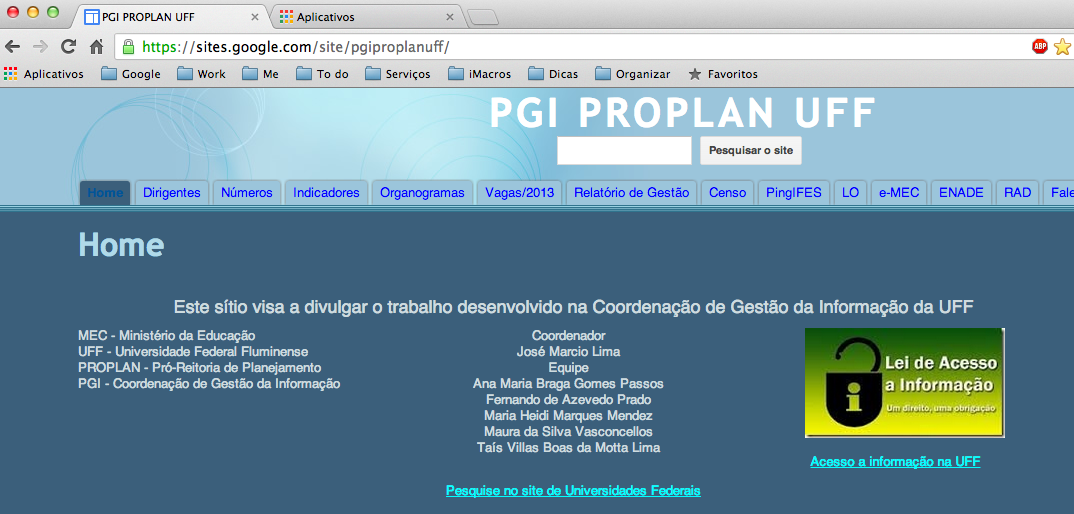 [Speaker Notes: O e-MEC é uma metamorfose ambulante.  Vai que tenham mudado….]
Pró-reitoria de Planejamento
Coordenação de Gestão da Informação
Coordenador
Prof. José Marcio Lima

Equipe
Ana Maria Braga Gomes Passos
Prof. Fernando de Azevedo Prado
Profª. Maria Heidi Marques Mendes
Maura da Silva Vasconcellos
Taís Villas Boas da Motta Lima

Rua Miguel de Frias 9, Sobreloja
Icaraí – Niterói – RJ
CEP 24.220-008
Tel: (021) 2629-5016
procuradorinstitucional.uff@gmail.com
https://sites.google.com/site/pgiproplanuff/

Agradecemos o apoio que recebemos dos órgãos:
Superintendência de Tecnologia da Informação
Pró-Reitoria de Graduação